Weir Training Limited
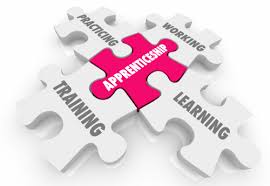 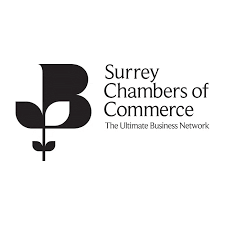 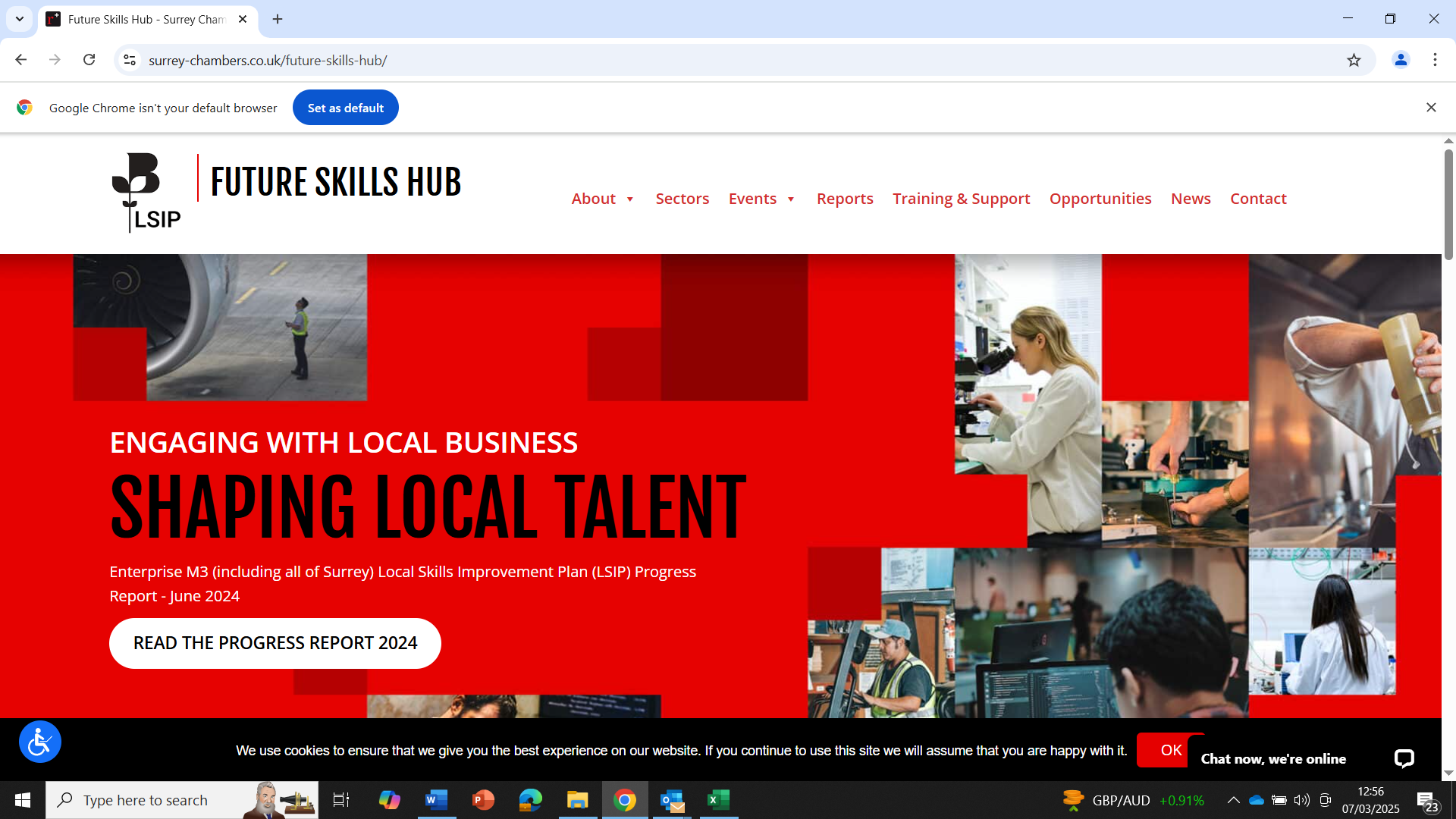 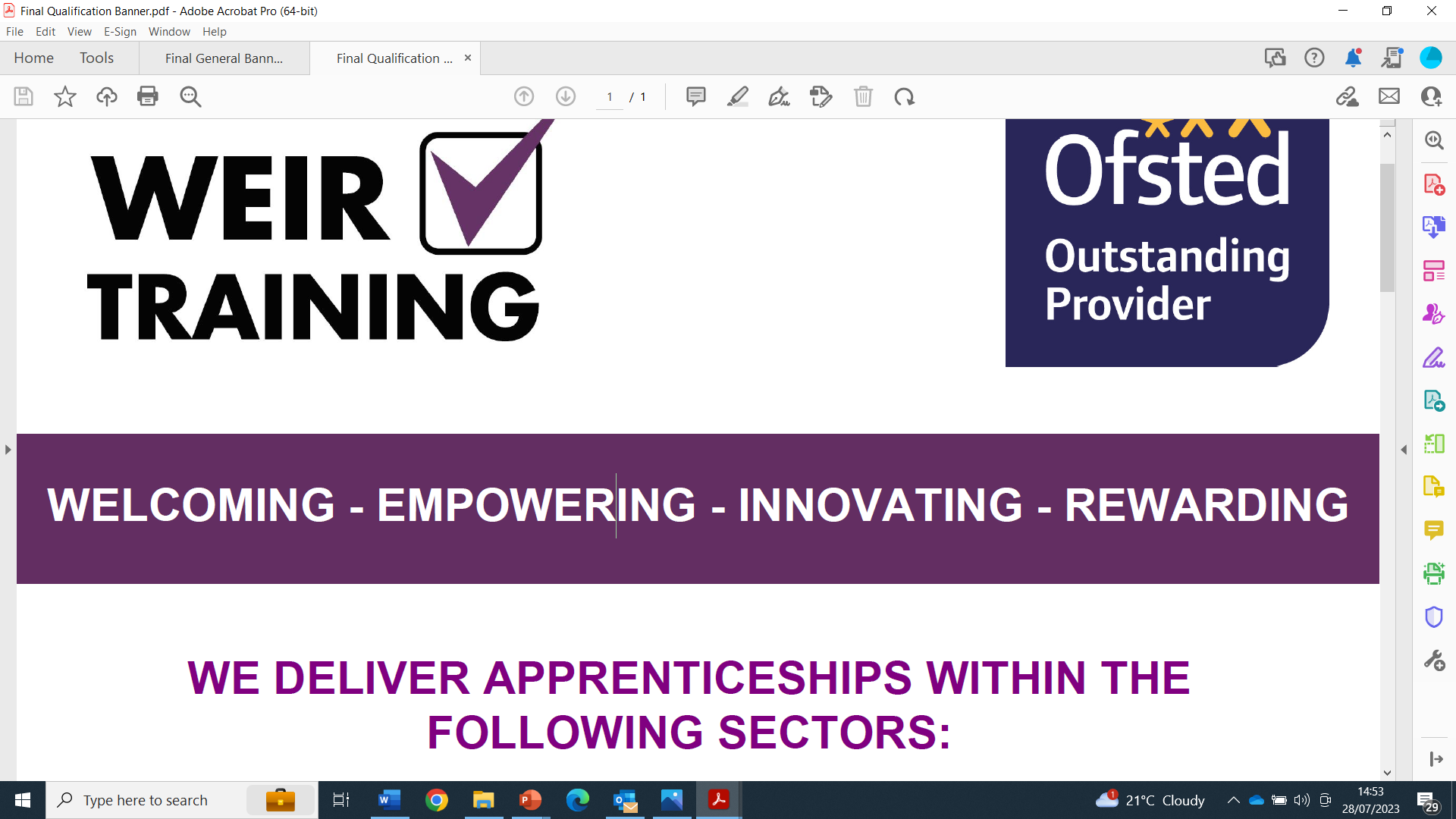 © Weir Training Ltd – March 2025
Weir Training Limited
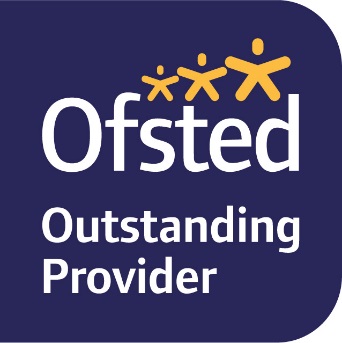 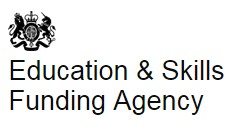 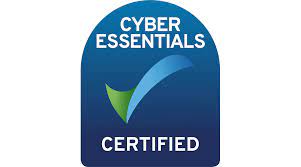 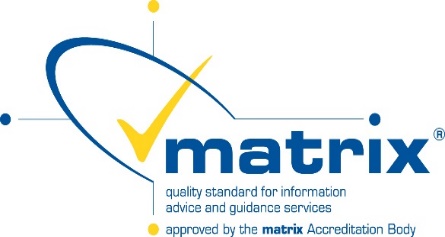 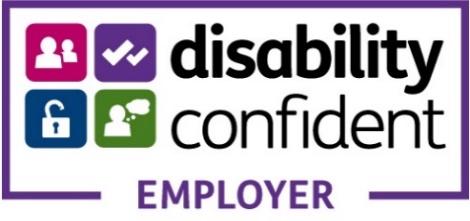 Weir Training was established in May 2000
Enjoying our 25th year of trading
Based in Chobham - Surrey
What is an Apprenticeship?
An Apprenticeship is a vocational education qualification which is completed within the workplace.

Apprentices must be employed status.

Throughout the duration of an Apprenticeship, the Apprentice will develop key Knowledge, Skills and Behaviours.

Levy and Non-Levy Funding.

Fully funded for Apprentices aged between 16-21 years.
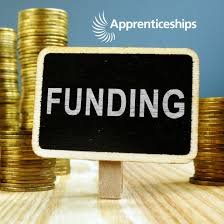 Apprenticeship Options
Many misconceptions regarding the Apprenticeship sectors available.

There are over 700 Apprenticeship Standards to date.  

Visit the Institute for Apprenticeships website for more details:

https://www.instituteforapprenticeships.org/
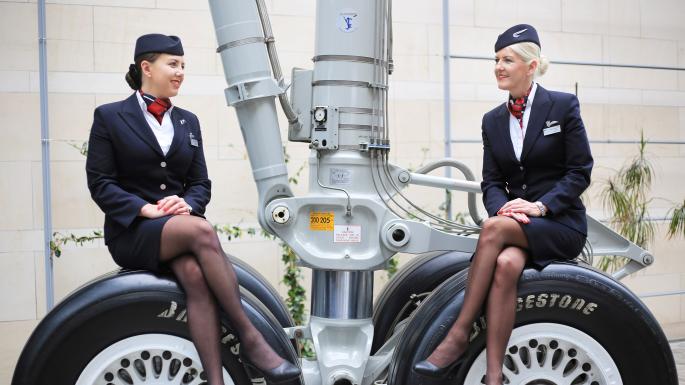 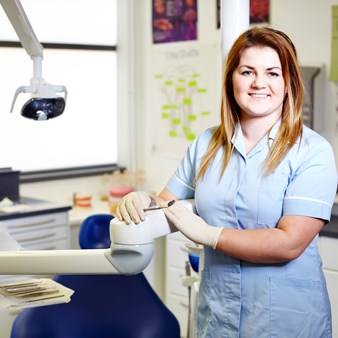 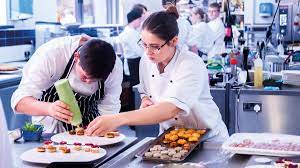 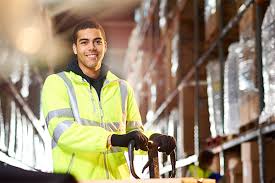 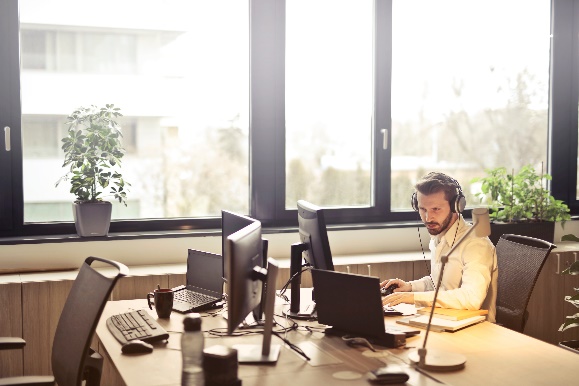 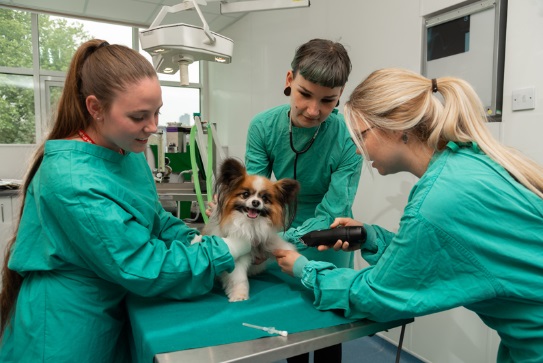 Apprenticeship Sectors
Business Administration
Customer Service
Team Leadership & Management
Warehouse Operative
Hospitality
Retail
Construction
Electrician
Mechanic & Engineering
Human Resources
Marketing
Finance & Accounting
Nursing and Health Care
Childcare
Teaching & Education
IT
Animal Welfare
Hair & Beauty
Apprenticeship Levels & Cost
Each Apprenticeship has an allocated  Band Price.
The duration of Apprenticeships range from 12 months to 5 years.
No cost to the Apprentice – Fully Government and Employer Funded.
Band Prices range between 
£1,500 - £27,000
Apprenticeship Misconceptions
Just for young people
Apprenticeships are for ALL ages
Just for School & College leavers
For people that are employed/seeking employment
Many Apprentices are earning competitive salaries
Apprentice Wage - Minimum £6.40 per hour. (Rising to £7.55 per hour in April 2025)
Apprentices earn less than Graduates
27% of Graduates earn less than Apprentices average wage
Apprentices have to re-take GCSE’s if not already Level 2 exempt.(GCSE Grade C or 4)
16-18 years - Mandatory - Apprentices must work towards Functional Skills. 19 years plus – Optional
Apprenticeship Standards
Level 2 Intermediate Apprenticeships 

Bespoke Public Sector Customer Service Practitioner incorporating Business Administration

Customer Service Practitioner

Hospitality Team Member

Supply Chain Warehouse Operative
Level 3 Advanced Apprenticeships

Business Administrator

Customer Service Specialist

Team Leader 

Improvement Technician

Hospitality Supervisor

Learning & Development Practitioner
Level 4 Higher
 Apprenticeships

Improvement Practitioner
Level 5 Higher
 Apprenticeships

Operations Manager
Apprenticeship Ingredients
Knowledge,
Skills & 
Behaviours
End Point 
Assessment
Functional Skills
Maths & English
 (Optional for 19 years plus)
Employer Commitment
Dedicated Learning Examples (Minimum 6 Hours Per Week)
X
Funding Eligibility Requirements
Employed status & spend 50% of working hours in England

Resided in the UK/EEA for the past 3 years, hold NI number & have the right to work in England

Work 30 hours per week minimum

Not be enrolled on any other Government funded courses

Work related qualification – Functional Skills assessment

Opportunities for higher level qualified staff & Graduates *

*Conditions apply
Employer Incentives
New or Existing Staff
Employers must apply for funded position on DAS if Non-Levy
16 -18 years
£1000.00
19 - 24 years with educational, health and care plan/been in local authority care
£1000.00
Apprentice wage for the first year of training
Wage increase to age related minimum wage in second year for 19+
Payments released at 90 days and 365 days – Apprenticeship work must be up to date
Apprenticeship Vacancy Service
Discuss vacancy/job description & confirm salary (Minimum £6.40 per hour rising to £7.55 per hour in April 2025)

Conduct Employer checks & sign contracts

Complete template for submission to the National Apprenticeship Service

Advertising & recruitment process

Maths and English BKSB assessments, interview, trial session & selection 

Sign up & Log on sessions

Permanent employment/progression discussed
Questions?
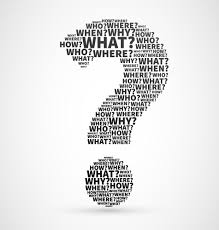 Contact Details
Weir Training Ltdwww.weirtraining.co.uk Julie Ridley - Directorjulie@weirtraining.co.uk07715 453220
01932 567626
© Weir Training Ltd – March 2025